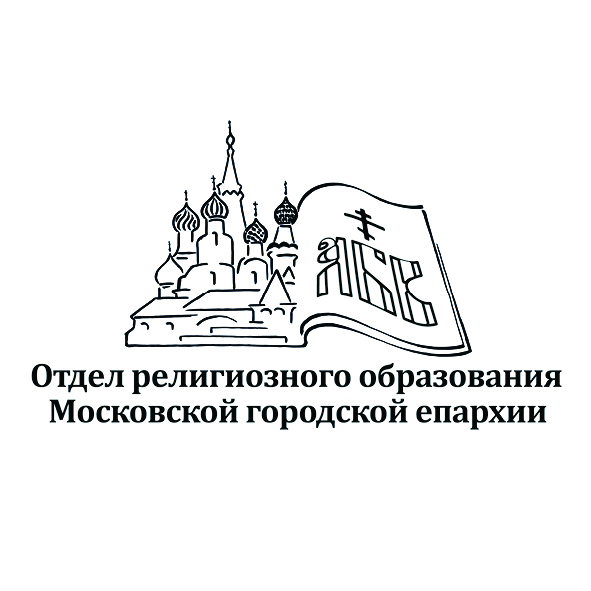 Председатель отдела религиозного образования Московской городской епархии,
иеромонах Онисим (Бамблевский)
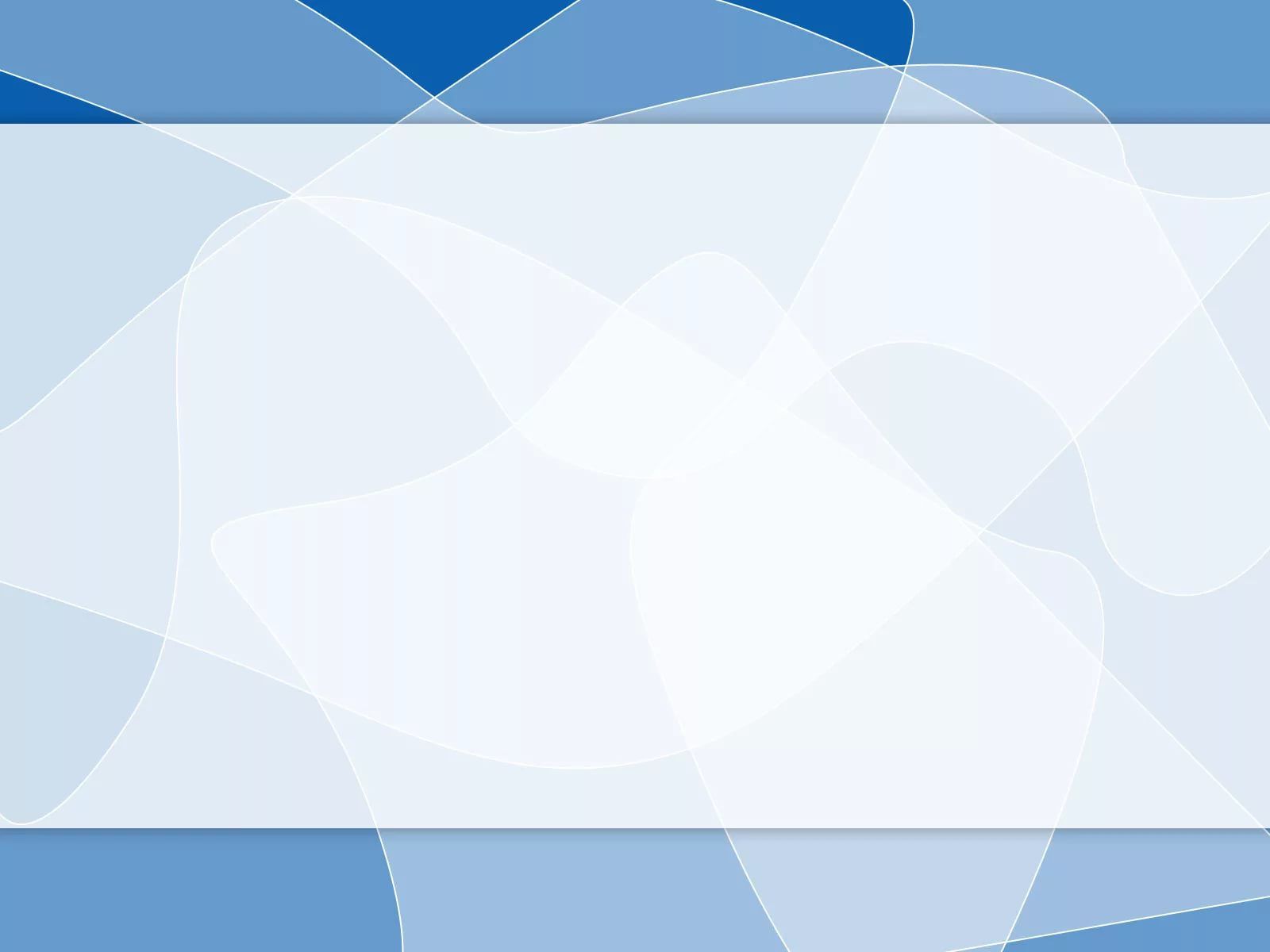 2
Подбор педагогических кадров для преподавания предмета «Основы православной культуры»
 в общеобразовательной школе
С 2012 года более 10 тыс. учителей прошли курсы повышения квалификации на базе Городского методического центра Департамента образования и науки города Москвы


Но, несмотря на это, число учителей предмета «Основы православной культуры», способных на высоком профессиональном уровне провести урок по данной дисциплине, в настоящий момент невелико
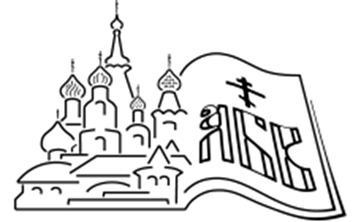 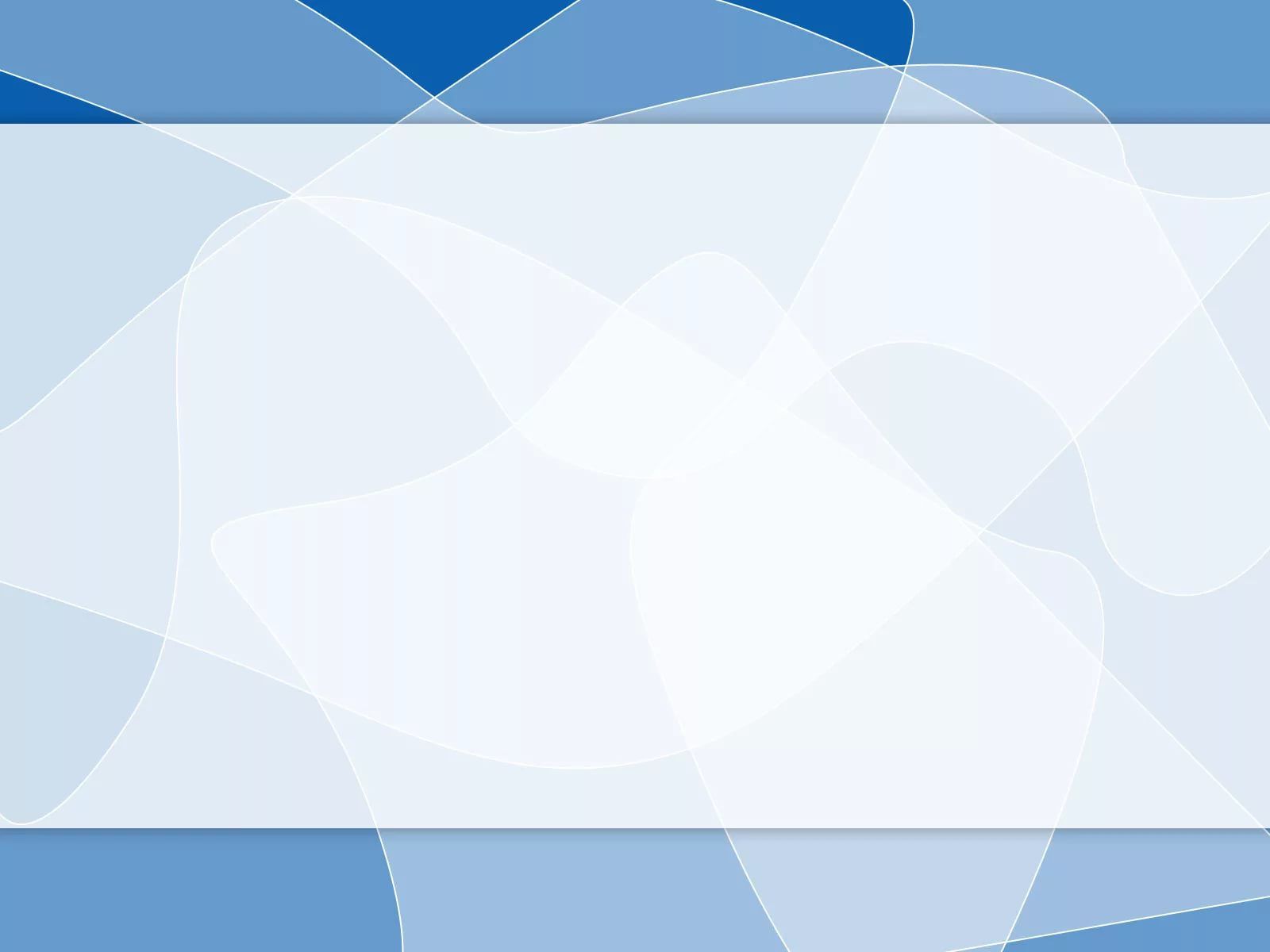 3
Подбор педагогических кадров для преподавания предмета
«Основы православной культуры» 
в общеобразовательной школе
Три группы часто встречающихся негативных факторов:

1. Отсутствие у учителя специального образования и недостаток знаний в области изучения религиозных культур

2. Отсутствие у учителя личностной заинтересованности в преподавании предмета «Основы православной культуры»

3. Отсутствие у учителя регулярной практики преподавания предмета «Основы православной культуры» в школе
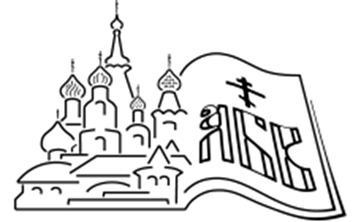 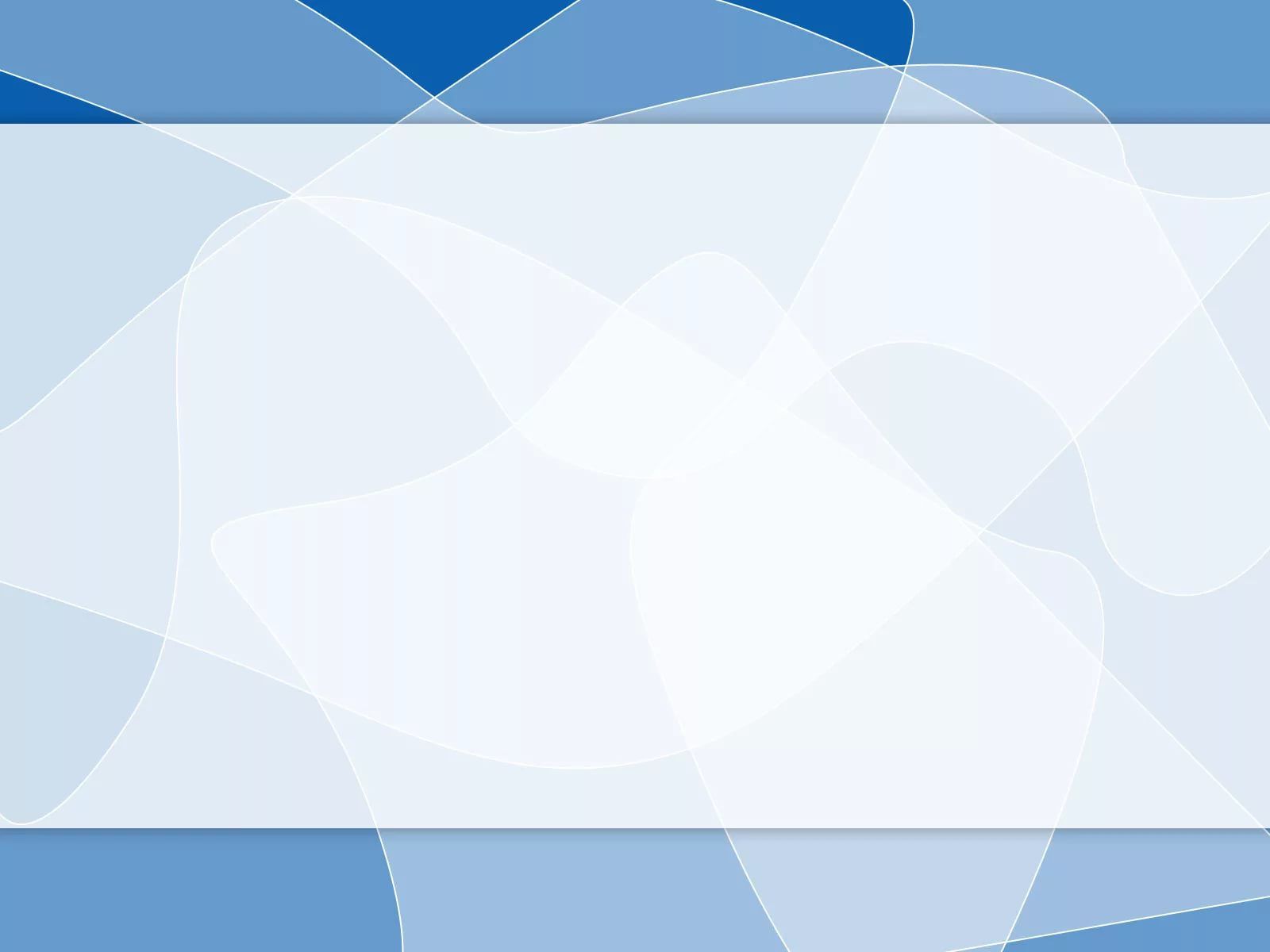 4
Подбор педагогических кадров для преподавания предмета «Основы православной культуры»
 в общеобразовательной школе
Необходимо в первую очередь обеспечить защиту интересов ребенка, его права на получение качественного образования по предмету «Основы православной культуры» и других учебных модулей предметной области ОРКСЭ

К преподаванию предмета «Основ православной культуры» должны привлекаться педагоги, изначально обладающие необходимыми профессиональными навыками и личностными качествами, способными гарантировать высокий уровень преподавания данной дисциплины в школе, обеспечив им при этом возможность ежегодного и непрерывного преподавания
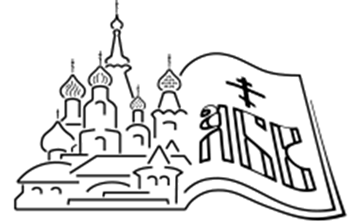 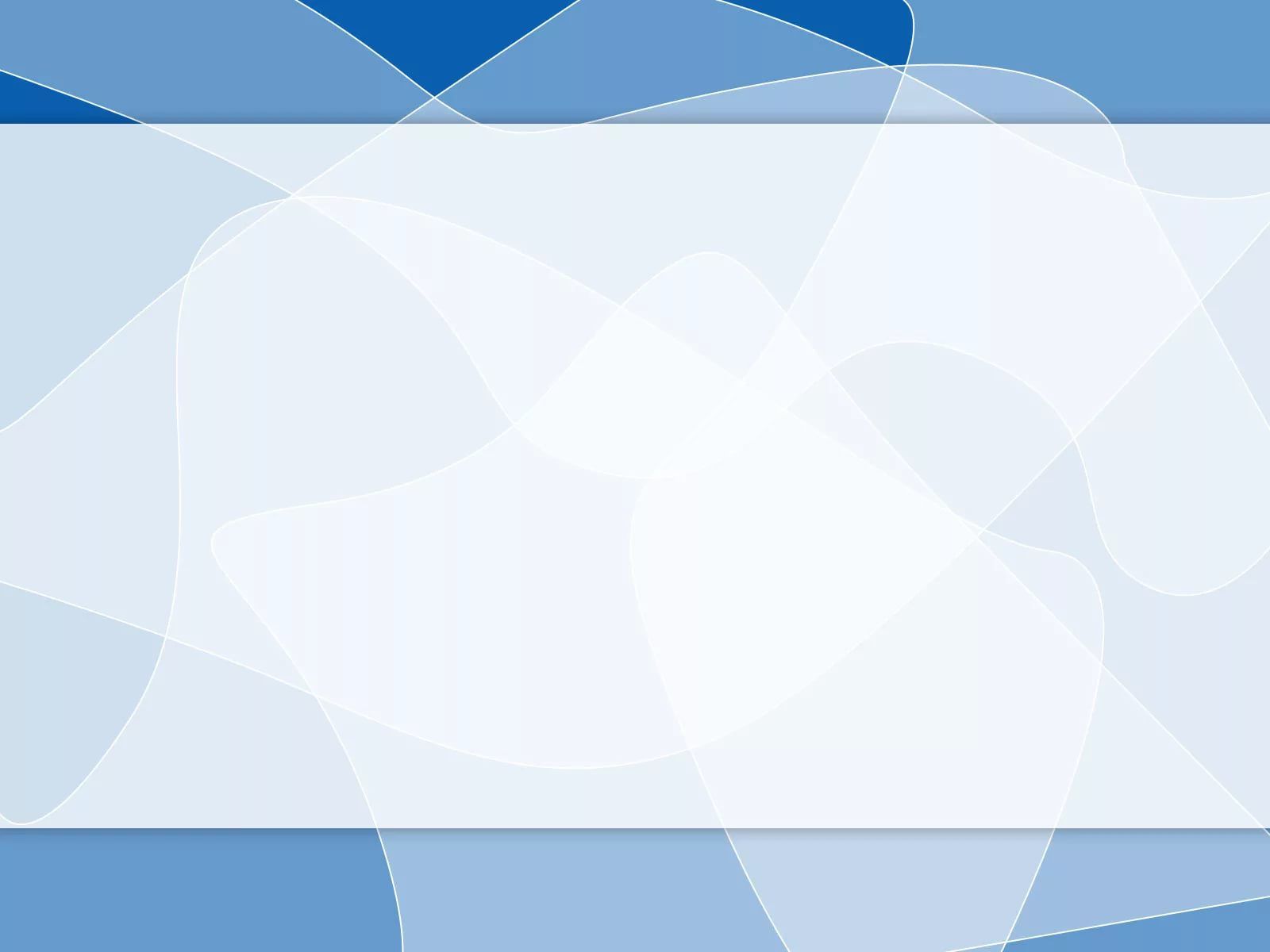 5
Добровольная общественная аккредитация педагогов

Одним из возможных и наиболее эффективных путей решения данной задачи в дополнение к прохождению курсов повышения квалификации в Городском методическом центре может служить получение такими учителями общественной аккредитации в централизованной религиозной организации


Такая возможность предусмотрена пунктом 12 статьи 87 действующего Федерального закона «Об образовании в Российской Федерации»
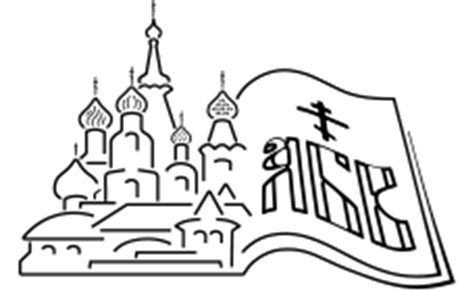 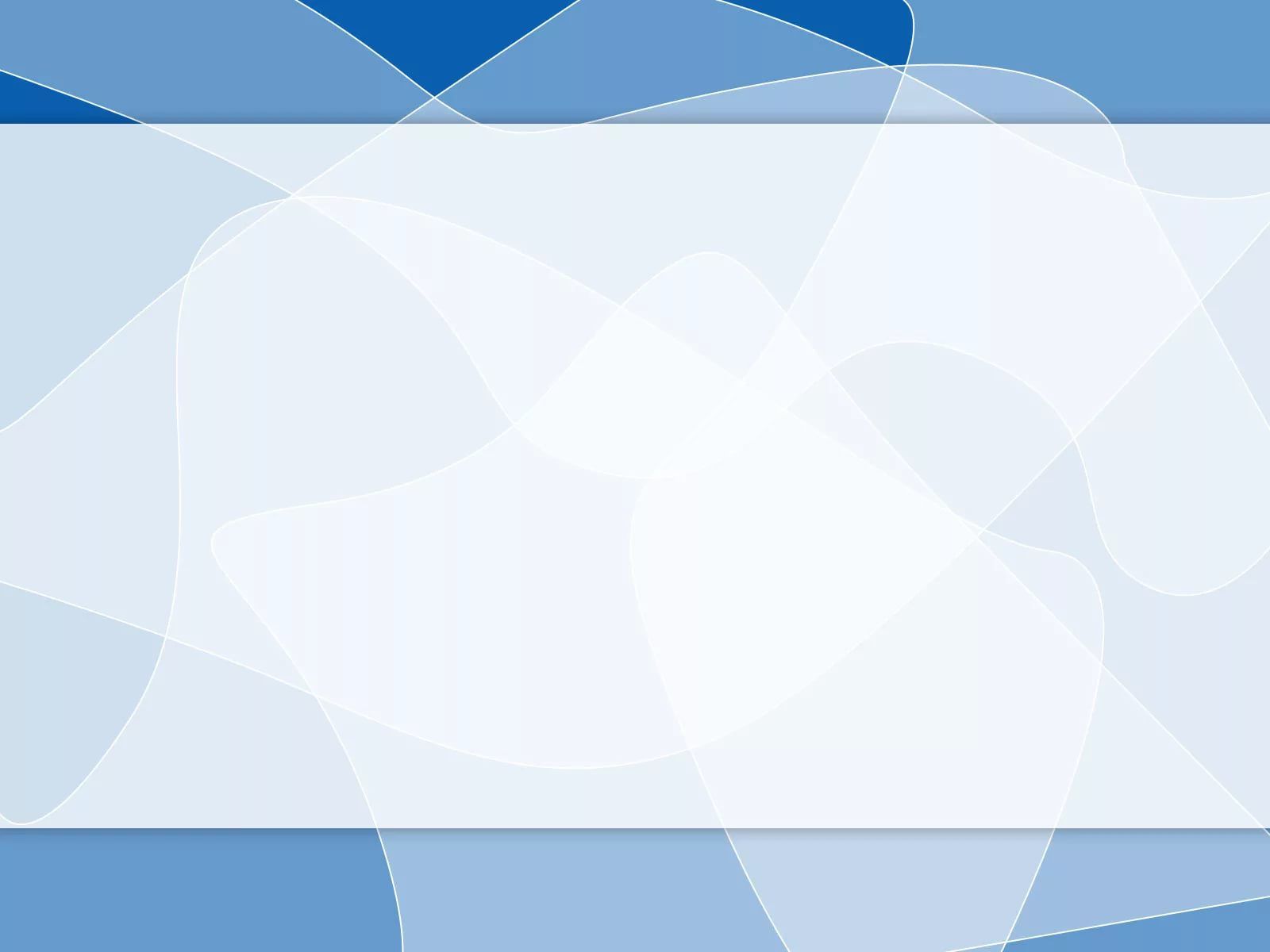 6
Добровольная общественная аккредитация педагогов

Подать заявку на получение общественной аккредитации педагогического работника, преподающего учебные предметы, курсы, дисциплины (модули) православной культуры, в централизованной религиозной организации «Русская Православная Церковь» можно на сайте Отдела религиозного образования Московской городской епархии:

 https://oroik.com/
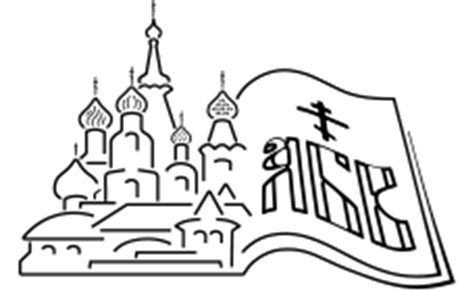 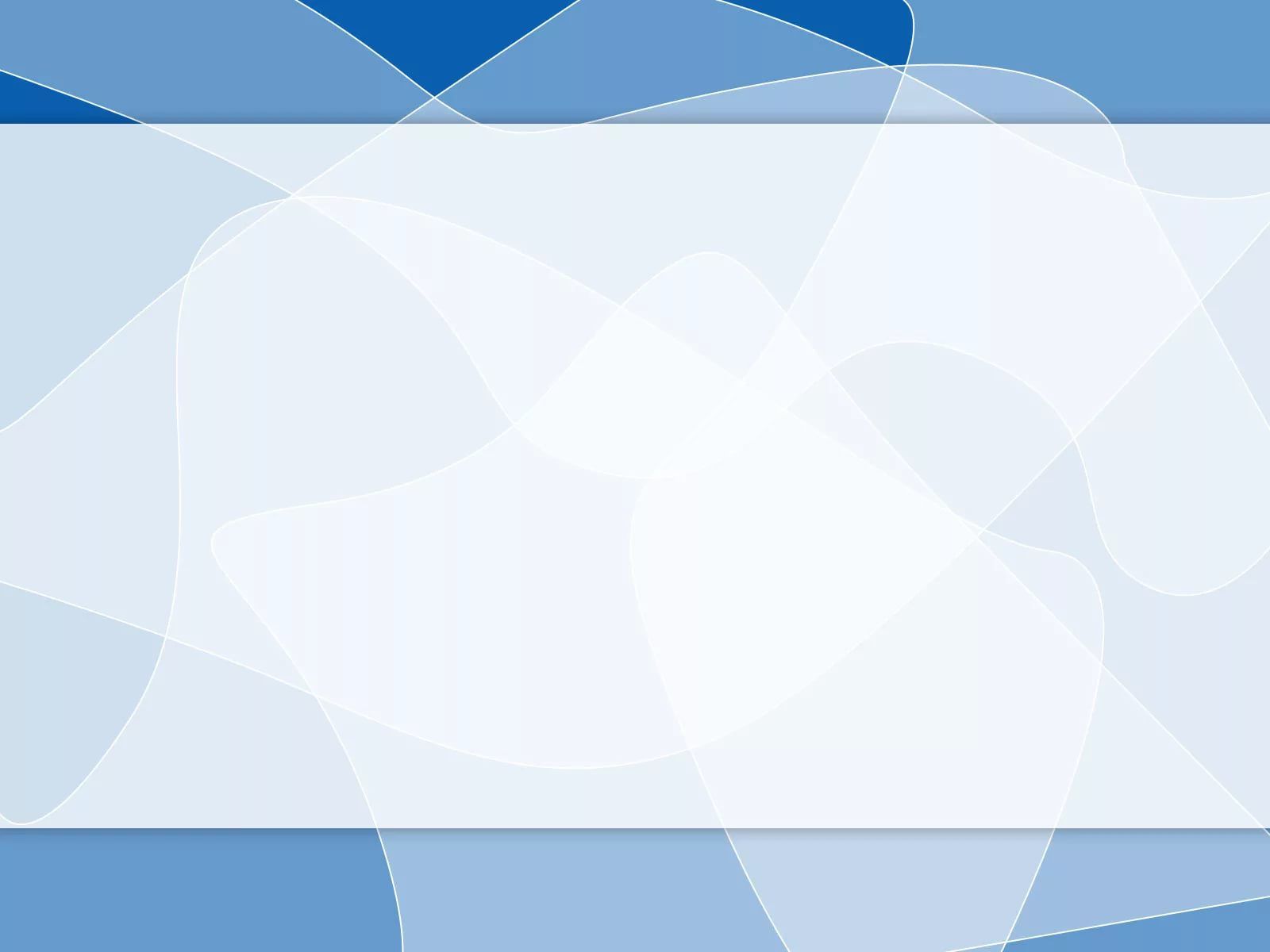 7
Добровольная общественная аккредитация педагогов
Начиная с 2018 года и до настоящего момента, такой возможностью успешно воспользовались 76 учителей московских школ, которые прошли процедуру общественной аккредитации, получив соответствующие свидетельства от Отдела религиозного образования Московской городской епархии


С реестром учителей Основ православной культуры города Москвы, аккредитованных Отделом религиозного образования Московской городской епархии, можно познакомиться, перейдя по ссылке  https://oroik.com/2020/05/14/reestr-akkreditovannyx-uchitelej-prepodayushhix-modul-opk/
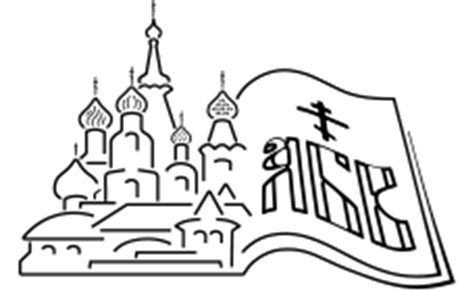 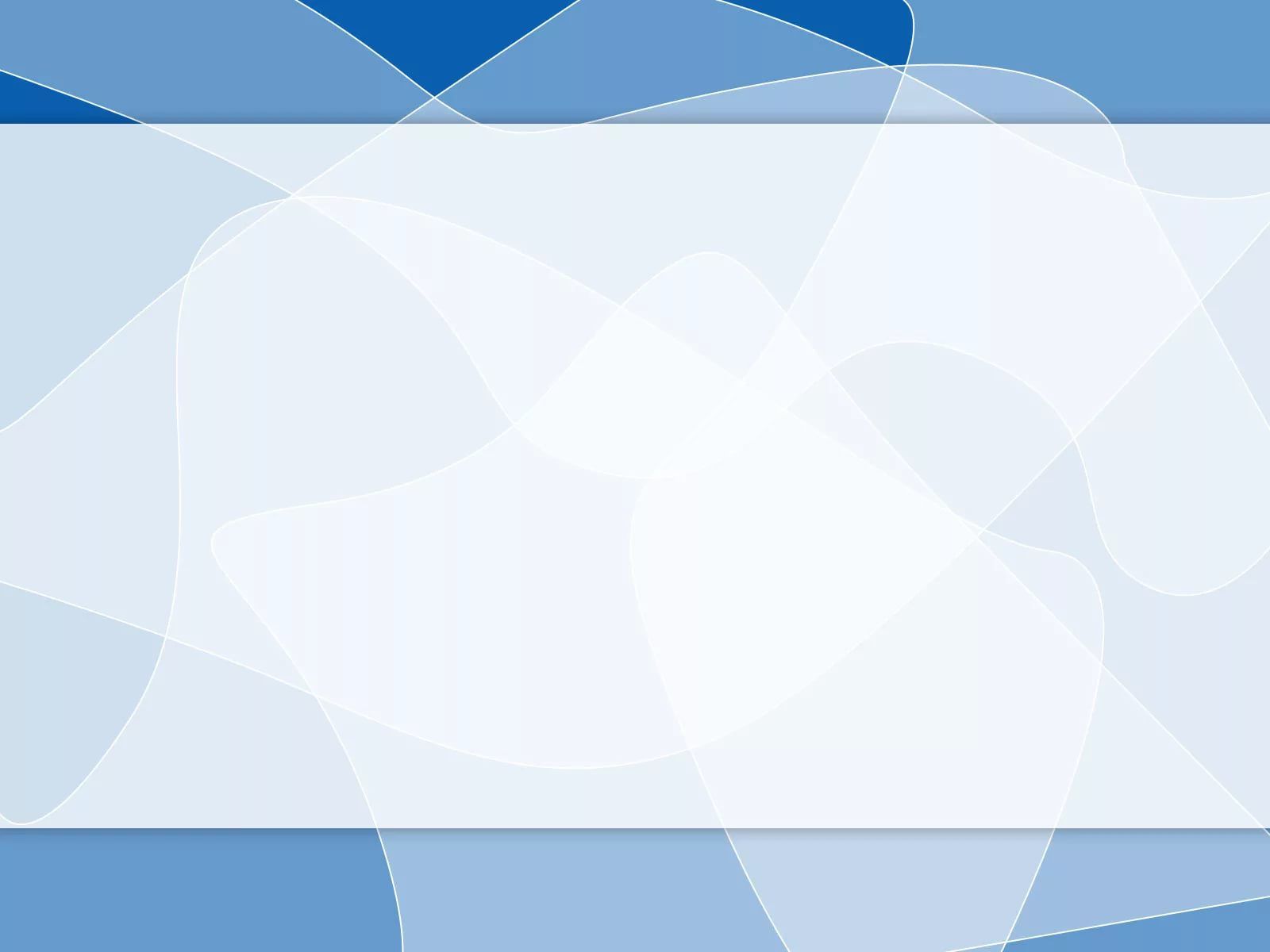 8
Добровольная общественная аккредитация педагогов

Вместе с тем значительная часть соискателей не смогла успешно пройти процедуру общественной аккредитации, не справившись с контрольными испытаниями


Эти факты свидетельствуют о том, что для достижения качественного образования по предметной области «Основы религиозных культур и светской этики» необходимы квалифицированные учителя по каждому из учебных модулей с ежегодной учебной нагрузкой
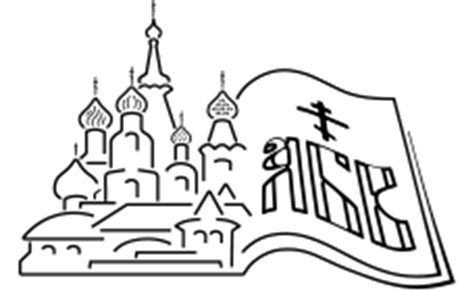 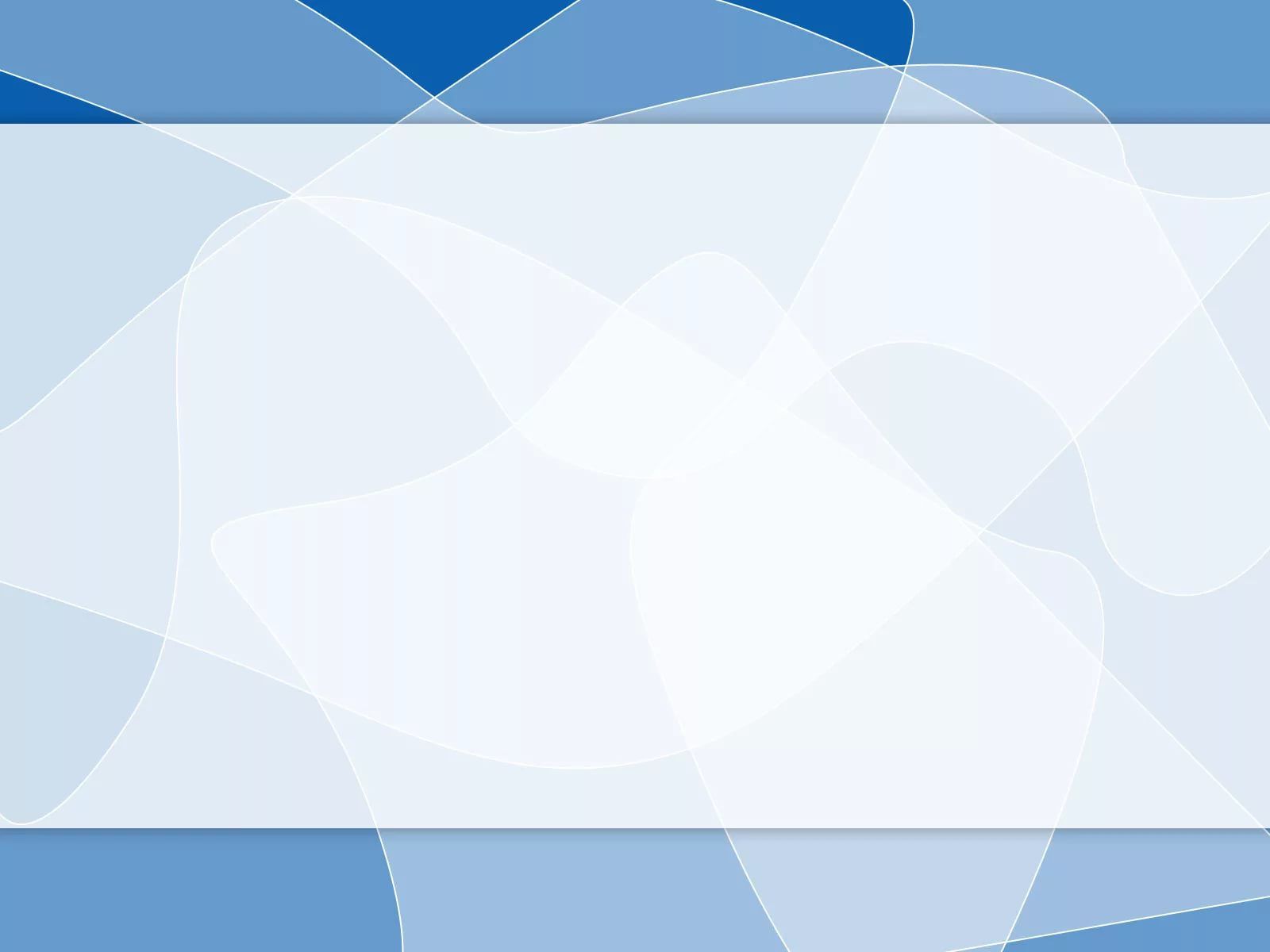 9
Отдел религиозного образования 
Московской городской епархии

Сайт: oroik.com

Телефон: 8 (499) 390-63-28

E-mail: otdelromos@gmail.com
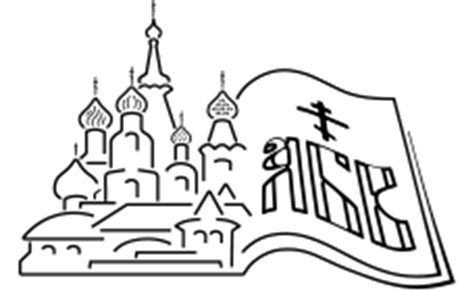 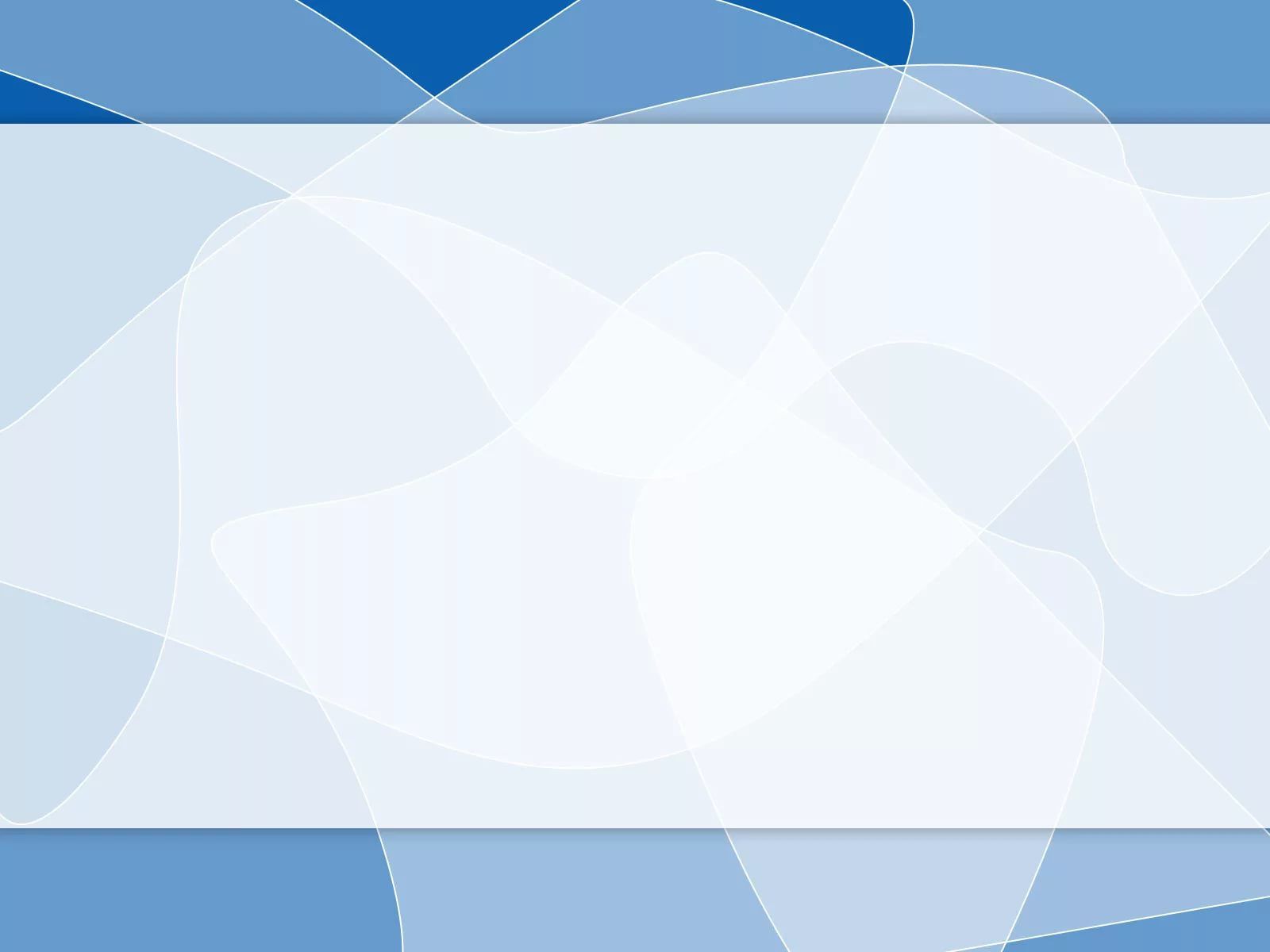 Благодарю за внимание!
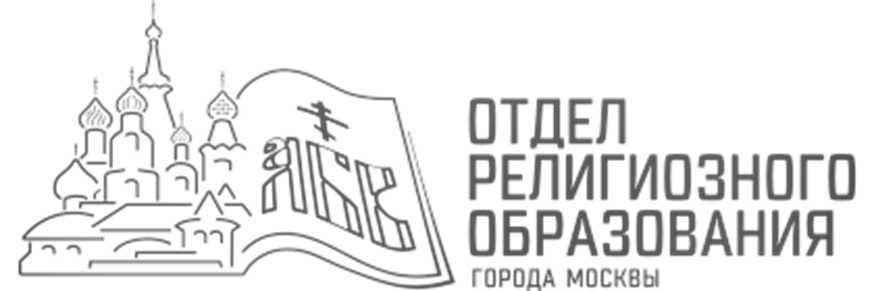